Kohti työelämää OP2
https://www.youtube.com/watch?v=0I3TEBdjhwQ&t=28s
Millaisia taitoja tarvitaan työelämässä                   2030-luvulla?
Itsetuntemus
	* Millaisia vahvuuksia ja kehittämisen kohteita meillä on suhteessa 
              tekemäämme työhön?
	* Osaamme asettaa tavoitteita työuralla 
	* Tunnistamme omat tarpeet ja rajat

Muutosten sietokyky, resilienssi – taidot
	* Kykyä selviytyä muutoksissa ja epävarmuudessa
	* Globaalit uhat ovat ennakoimattomia, mikä merkitsee 
              muutosvalmiuden tarvetta ja psykologisen turvallisuuden korostumista

Työn merkityksellisyys, sopivuus suhteessa omiin arvoihin
Ilmarisen tutkimuksessa selvitettiin, miten suomalaiset suhtautuvat tulevaisuuden työelämään ja omaan työkykyynsä.

•Tutkimukseen vastasi    1 000 iältään 18–60-vuotiasta henkilöä. Otos vastaa Suomen työikäistä väestöä suuraluetasolla iän ja sukupuolen mukaisesti.
Oman osaamisen jakaminen ja muiden osaamisen hyödyntäminen
	* Valmiudet oppia uutta, ottaa oppia toisilta ja jakaa osaamista muiden   
       kanssa

Verkostoituminen
	* Työtehtävät edellyttävät vuorovaikutusta yrityksen sisällä, mutta myös 
       sidosryhmien kanssa
	* Verkostoituminen ja osaamisen tunnettavuus auttavat uusien   
       työmahdollisuuksien saamisessa

Työpaikkojen käytänteet ja asenneilmapiiri
	* Ikääntyvä työväestö, kulttuurietninen monimuotoisuus
	* Työajan muutokset
Teknologian murros
	* Digitalisaatio ja tekoäly täydentävät työntekijän osaamista ja helpottavat 
	    työn tekemistä
	* Ihmisille jää työ, jossa tarvitaan luovuutta ja ongelmanratkaisukykyä,   
          empatiaa ja vuorovaikutustaitoja

Ilmastonmuutos ja ekologinen jälleenrakennus
	* Yhteiskunnan isot muutokset energiantuotannossa, rakentamisessa ja 
          liikenteen uudistamissa vaikuttavat työntekoon merkittävästi 
	* Työpaikan olosuhteet
Lähteet:
https://www.ttl.fi/tyopiste/milla-taidoilla-parjaa-tyoelamassa-2030-luvulla/https://www.sitra.fi/artikkelit/tyon-tulevaisuudet-megatrendien-valossa/
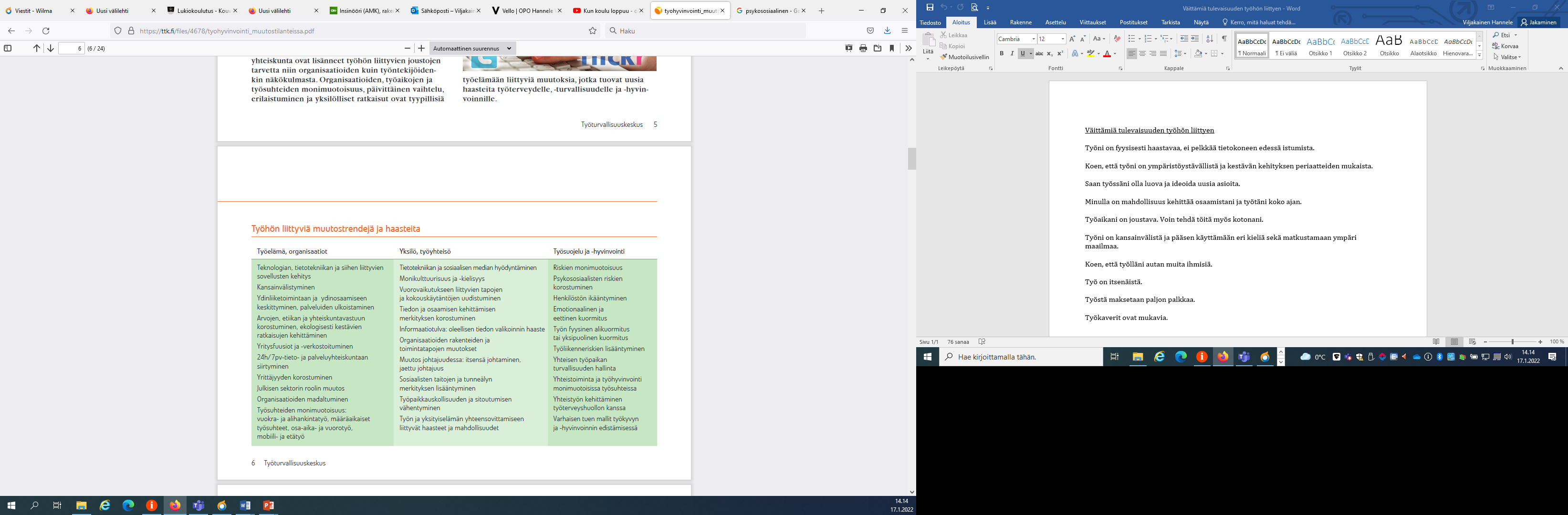 Lähde: Työturvallisuuskeskuksen julkaisuja 2013
Tulevaisuuden muutokset kohtaamme kaikki yhdessä.

Nyt on sinun vuorosi? 


MIKÄ ON SINUN UNELMASI?







https://www.youtube.com/watch?v=VHGXyKK_n-8&t=4s
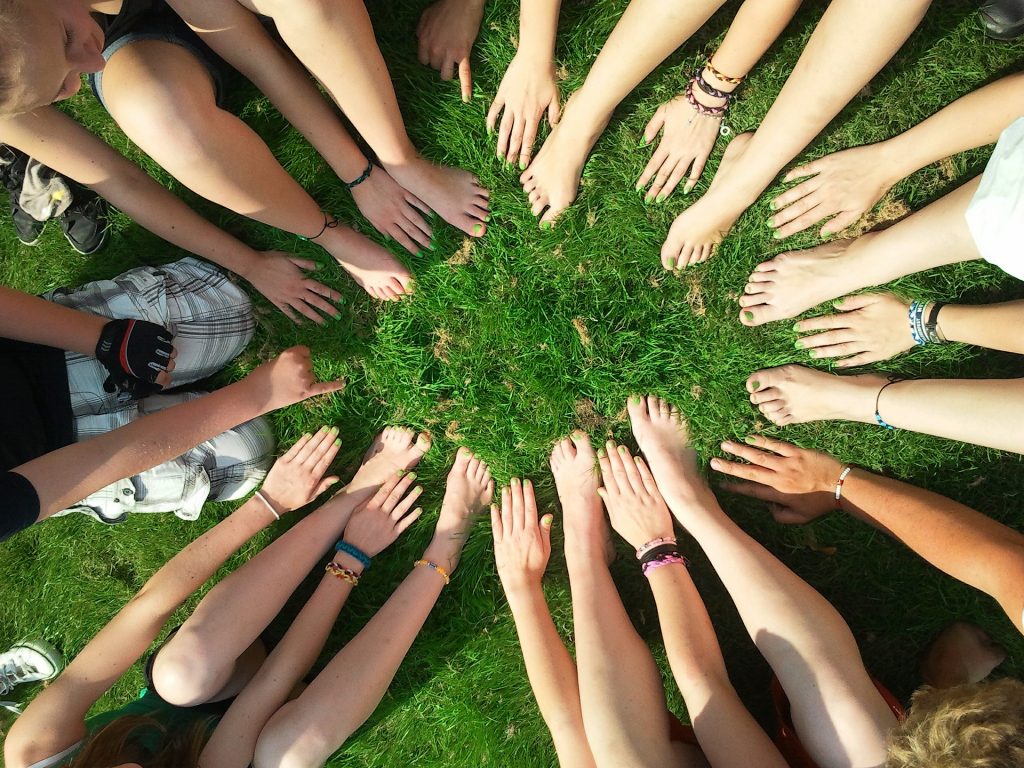 Kohti työelämää -tehtävät Pedanetissa, tehtävien palautus oman ryhmän palautuskansioon.